BEFORE WE START
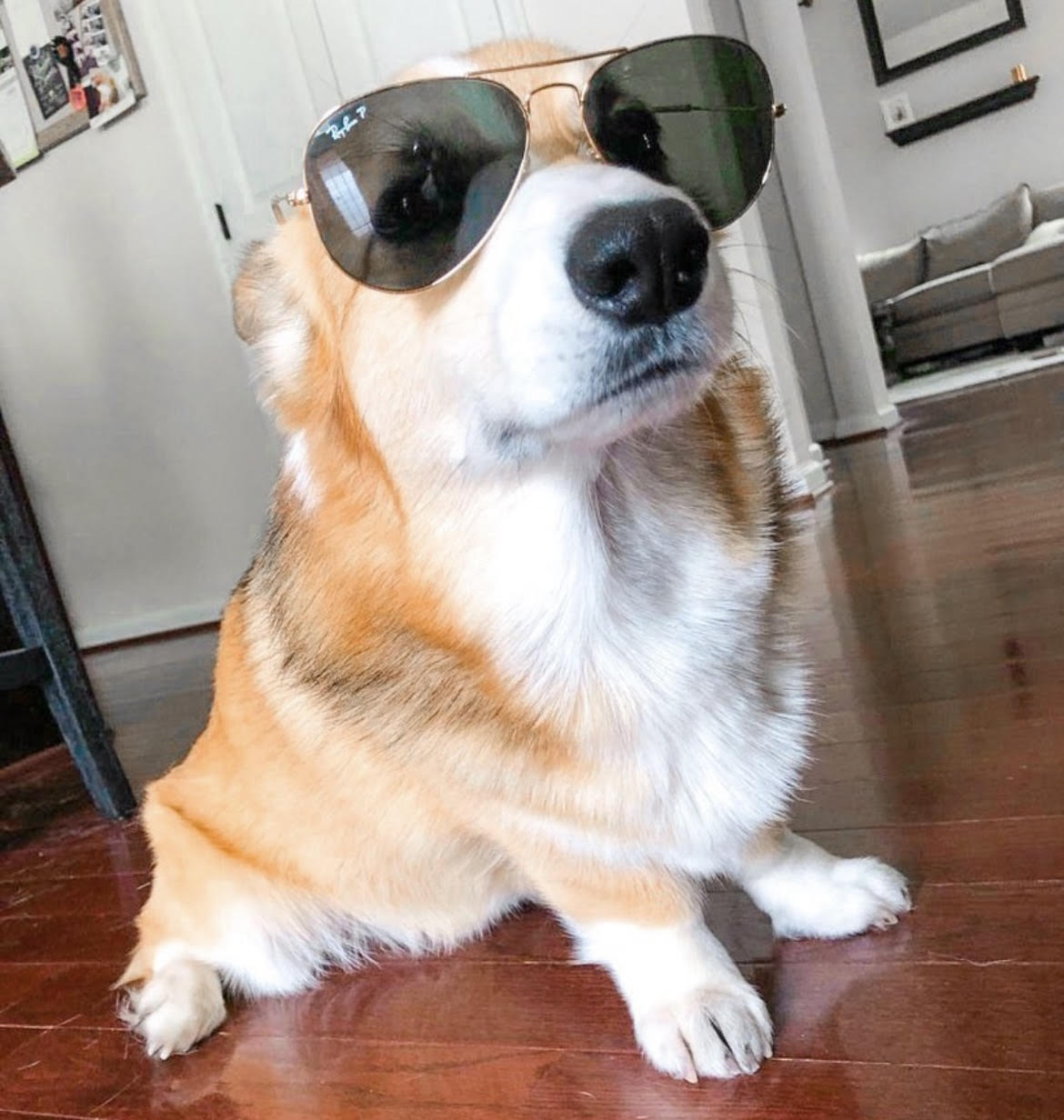 Talk to your neighbors:
How are you doing (like actually)?
LEC 09
Music: 🌸CSE 121 25sp Lecture Tunes 🌸
Conditionals
Instructor:
Miya Natsuhara
TAs:
Chloë
Ailsa
Johnathan
Christian
Merav
Judy
Janvi
Hibbah
JuliaSahej
Ruslana
Hanna
Maitreyi
Ayesha
Sushma
Kelsey
Shayna
Hannah
Zach
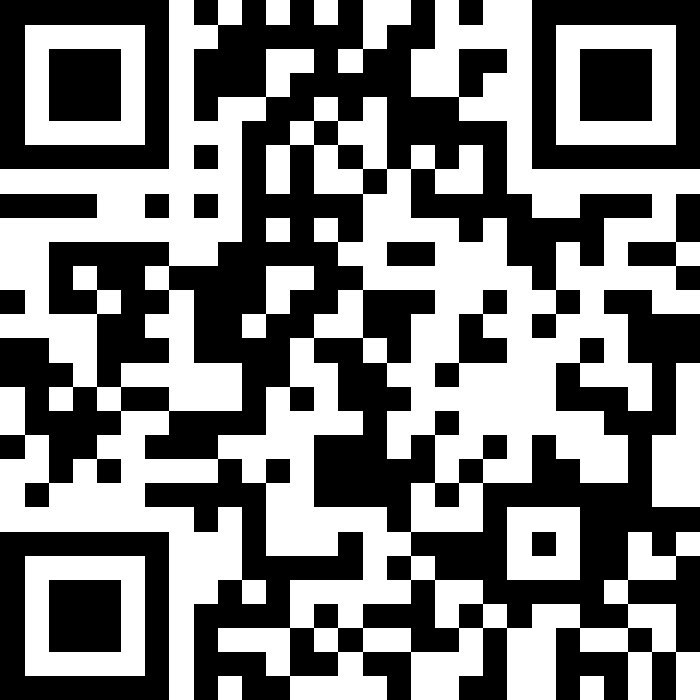 Announcements, Reminders
C2 released, due Thursday, May 8th 
R2 out yesterday, due Thursday, May 8th 
This is the last time C0 is eligible for resubmission
Almost half-way through – feedback wanted!
Next Tue, May 6th – quiz section feedback, during section
Next Wed, May 7th – mid-quarter feedback, during lecture
Quiz reminders:
Quiz 1 is on Thursday, May 15th
2
PCM Review: if statements
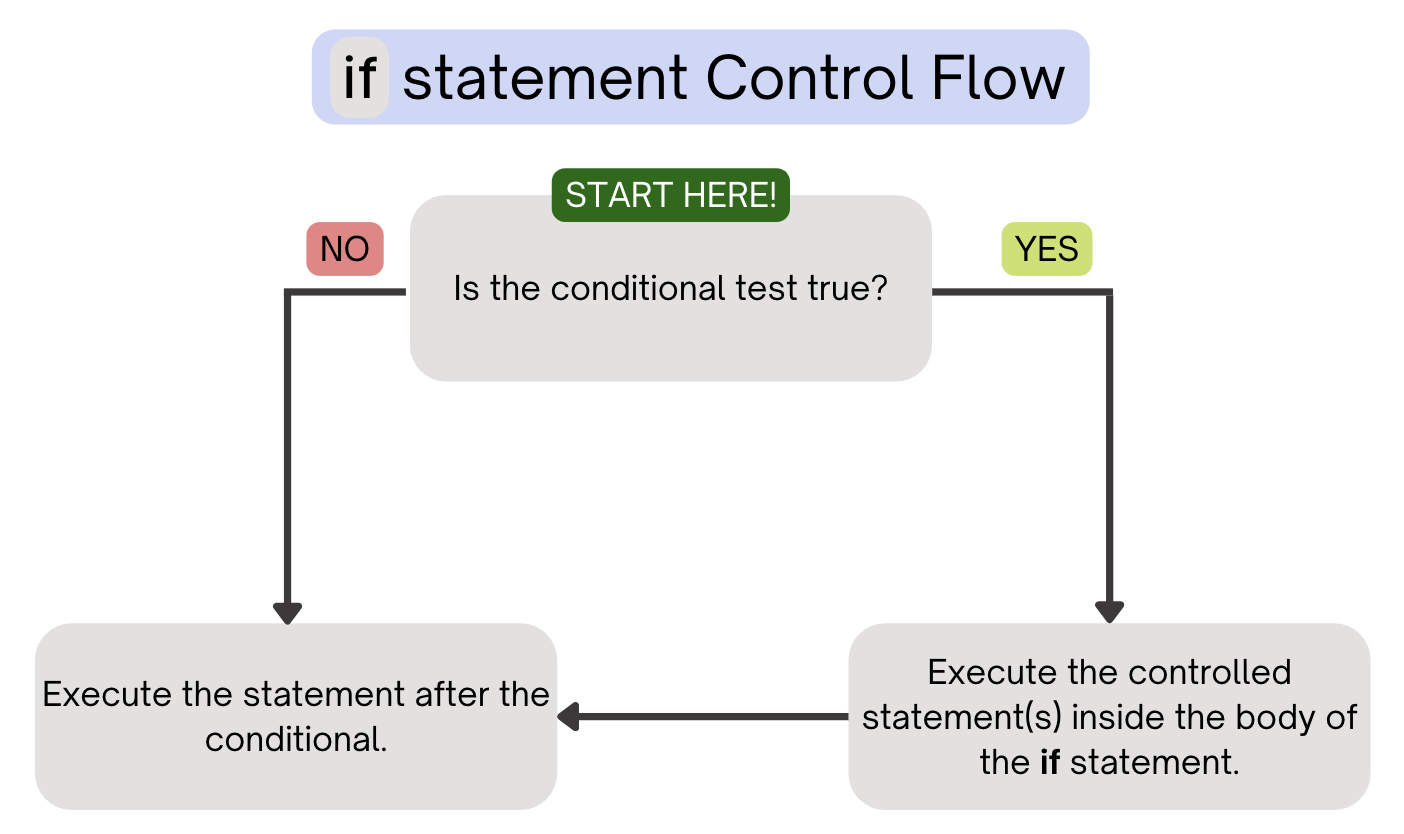 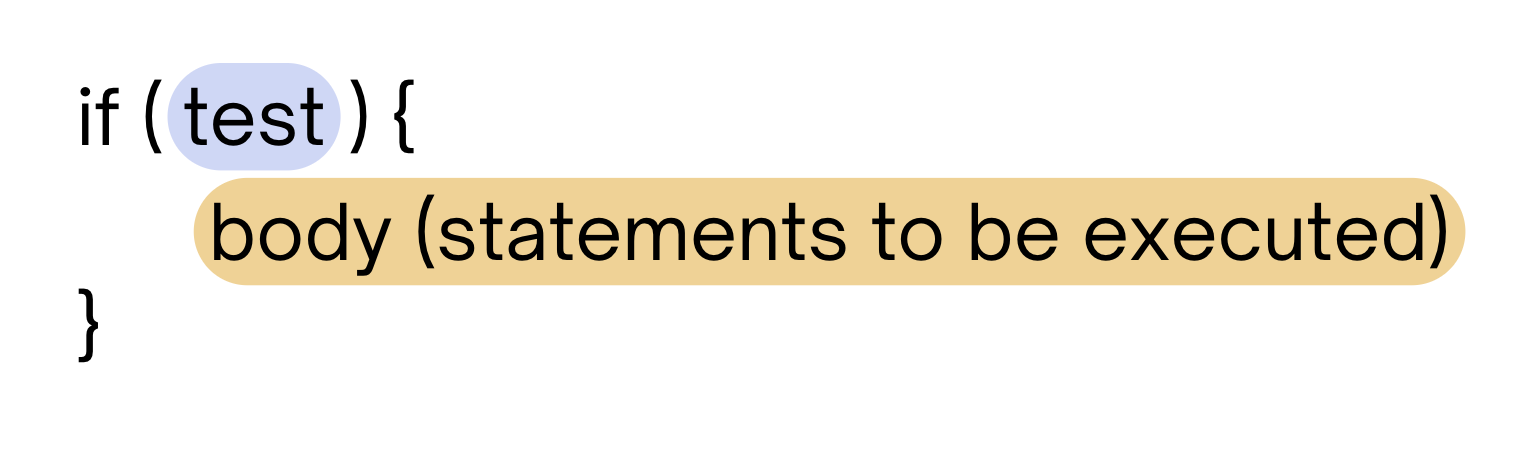 Executes a block of statements if and only if the test is true
3
PCM Review: if-else
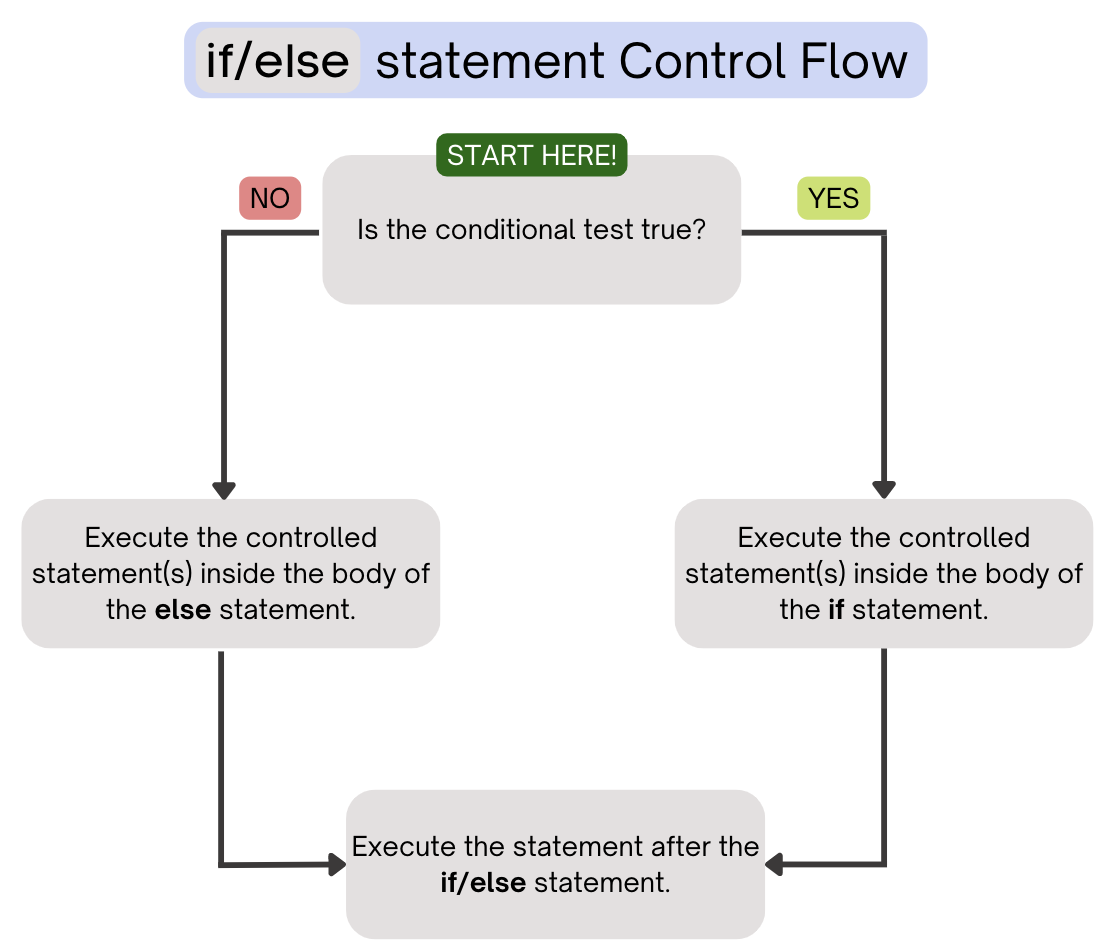 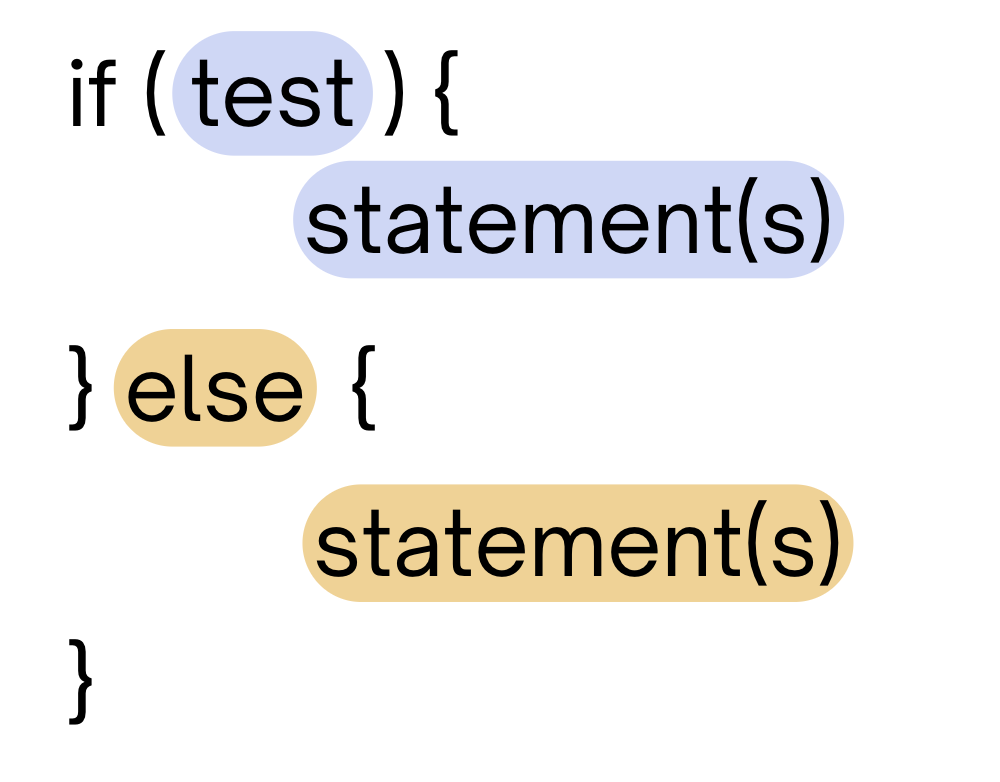 If the test is true: execute block of statements
If not, execute other block of statements
4
PCM Review: if-else-if
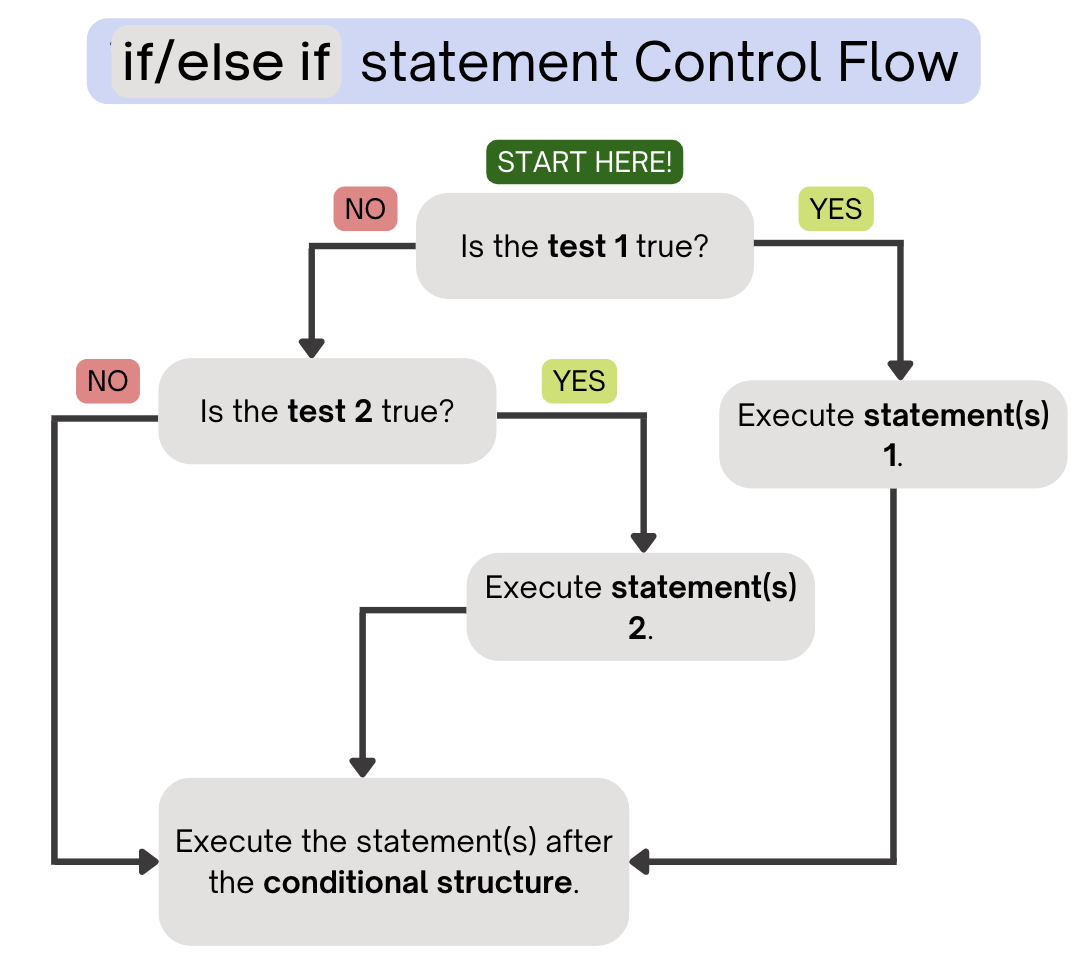 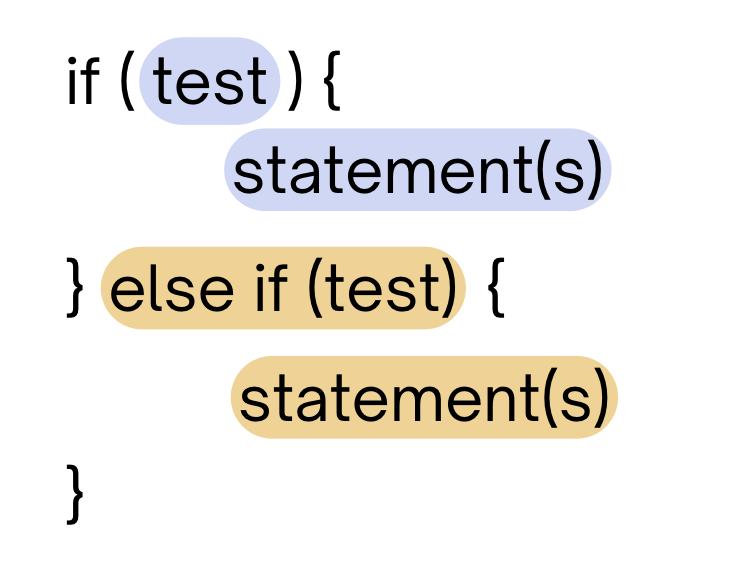 If the first test is true, execute that block
If not, proceed to the next test, and repeat
If none were true, don’t execute any blocks
5
Think Pair Share: odds and evens (think)
public static void main(String[] args) {
  for (int i = 1; i <= 3; i++) {
    System.out.print(mystery(i));
  }
}
public static String mystery(int n) {
  String response = "even ";
  if (n % 2 == 1) {
    response = "odd ";
  } else if (n == 1) {
    response = "one ";
  }
  return response;
}
What does this program output?
A. odd even odd
B. one even odd
C. one even even
D. even even even
6
Think Pair Share: odds and evens (pair)
public static void main(String[] args) {
  for (int i = 1; i <= 3; i++) {
    System.out.print(mystery(i));
  }
}
public static String mystery(int n) {
  String response = "even ";
  if (n % 2 == 1) {
    response = "odd ";
  } else if (n == 1) {
    response = "one ";
  }
  return response;
}
What does this program output?
A. odd even odd
B. one even odd
C. one even even
D. even even even
7
“Useless” Conditionals
public static void main(String[] args) {
  for (int i = 1; i <= 3; i++) {
    System.out.print(mystery(i));
  }
}
public static String mystery(int n) {
  String response = "even ";
  if (n % 2 == 1) {
    response = "odd ";
  } else if (n == 1) {
    response = "one ";
  }
  return response;
}
This else if statement never runs!
8
Common Problem-Solving Strategies (1/2)
Analogy – Is this similar to another problem you've seen?
Brainstorming – Consider steps to solve problem before jumping into code
Try to do an example "by hand"  outline steps
Solve sub-problems – Is there a smaller part of the problem to solve? 
Debugging – Does your solution behave correctly? 
What is it doing? 
What do you expect it to do? 
What area of your code controls that part of the output? 
Iterative Development – Can we start by solving a different problem that is easier?
9
Common Problem-Solving Strategies (2/2)
Analogy – Is this similar to another problem you've seen?
Brainstorming – Consider steps to solve problem before jumping into code
Try to do an example "by hand"  outline steps
Solve sub-problems – Is there a smaller part of the problem to solve? 
Debugging – Does your solution behave correctly? 
What is it doing? 
What do you expect it to do? 
What area of your code controls that part of the output? 
Iterative Development – Can we start by solving a different problem that is easier?
10